Je me présente
French
Class Lynher
Autumn 2020
In our first lesson we tried to remember as much French as we could.
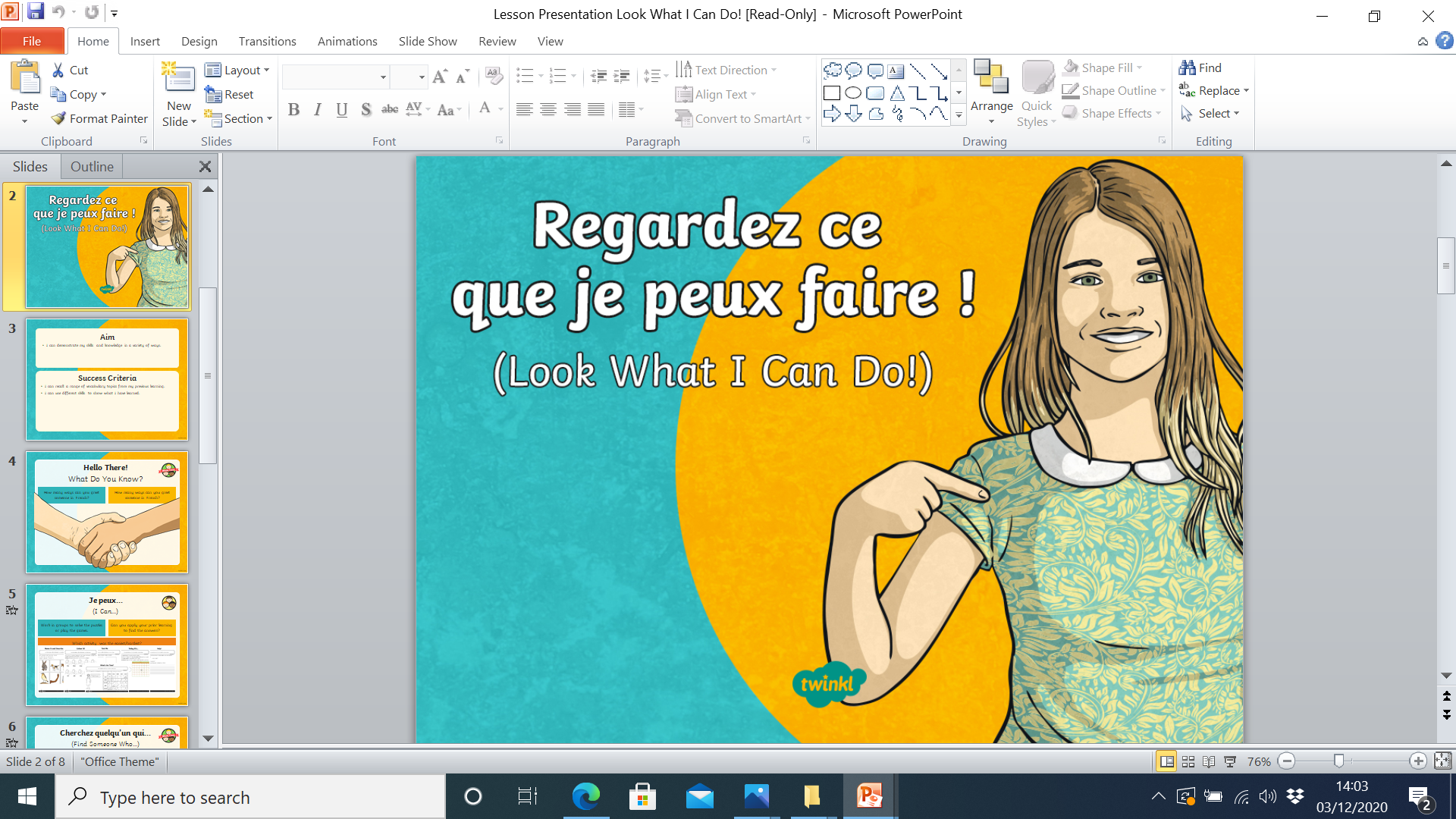 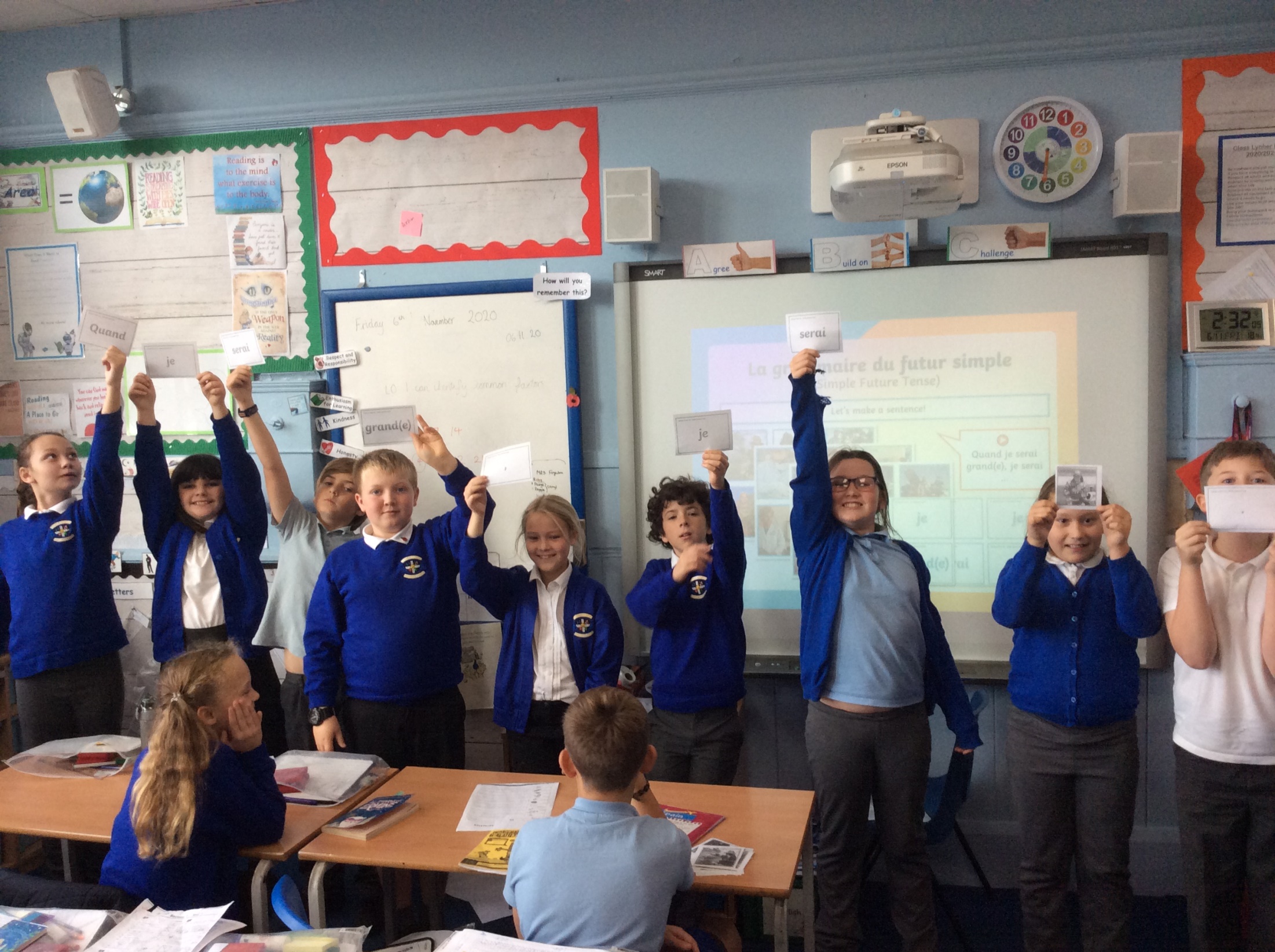 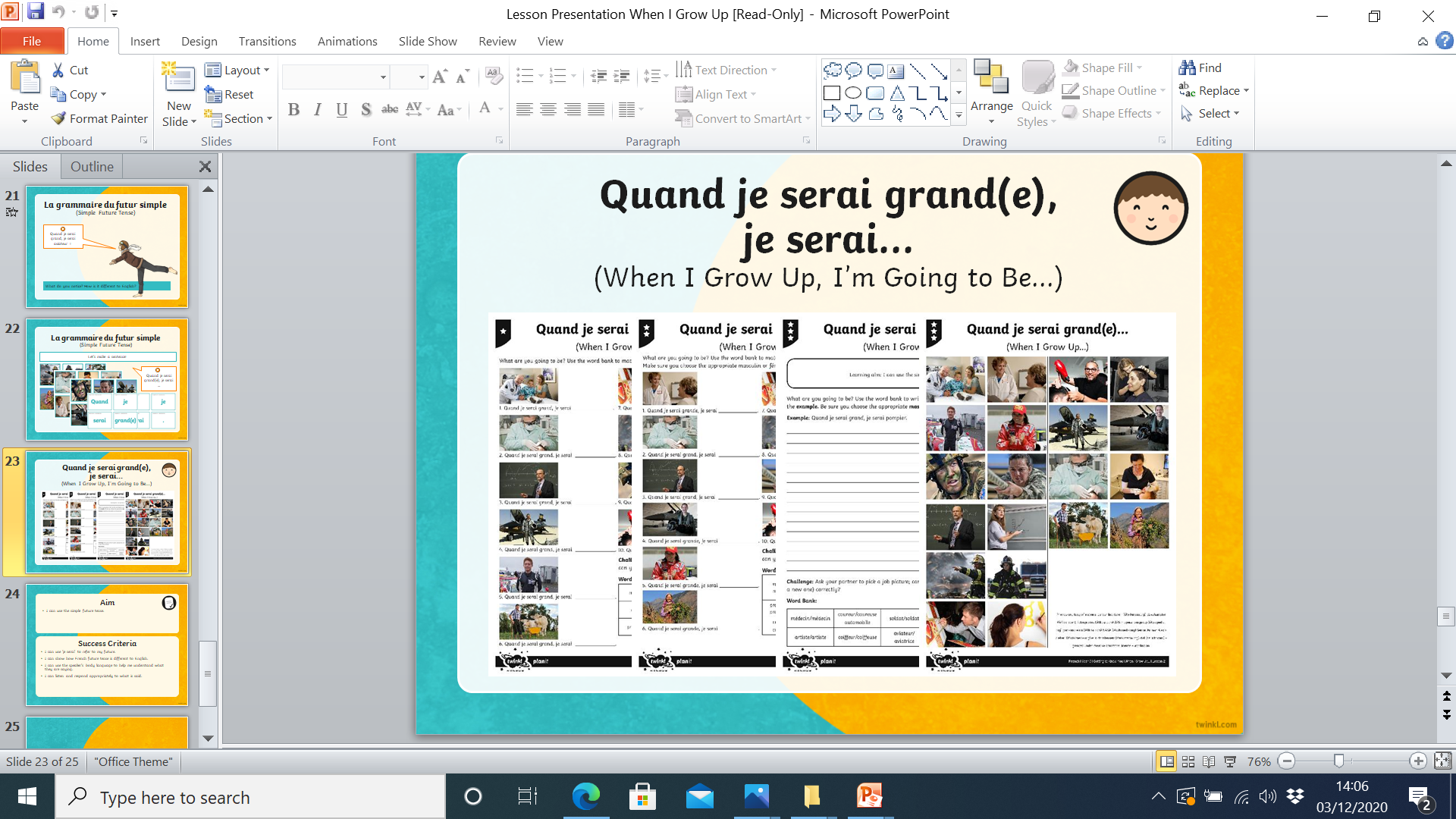 We learnt the names of different jobs and how to say what we want to be. For some jobs it changes if you are a man or woman.
When would you need to add the e?
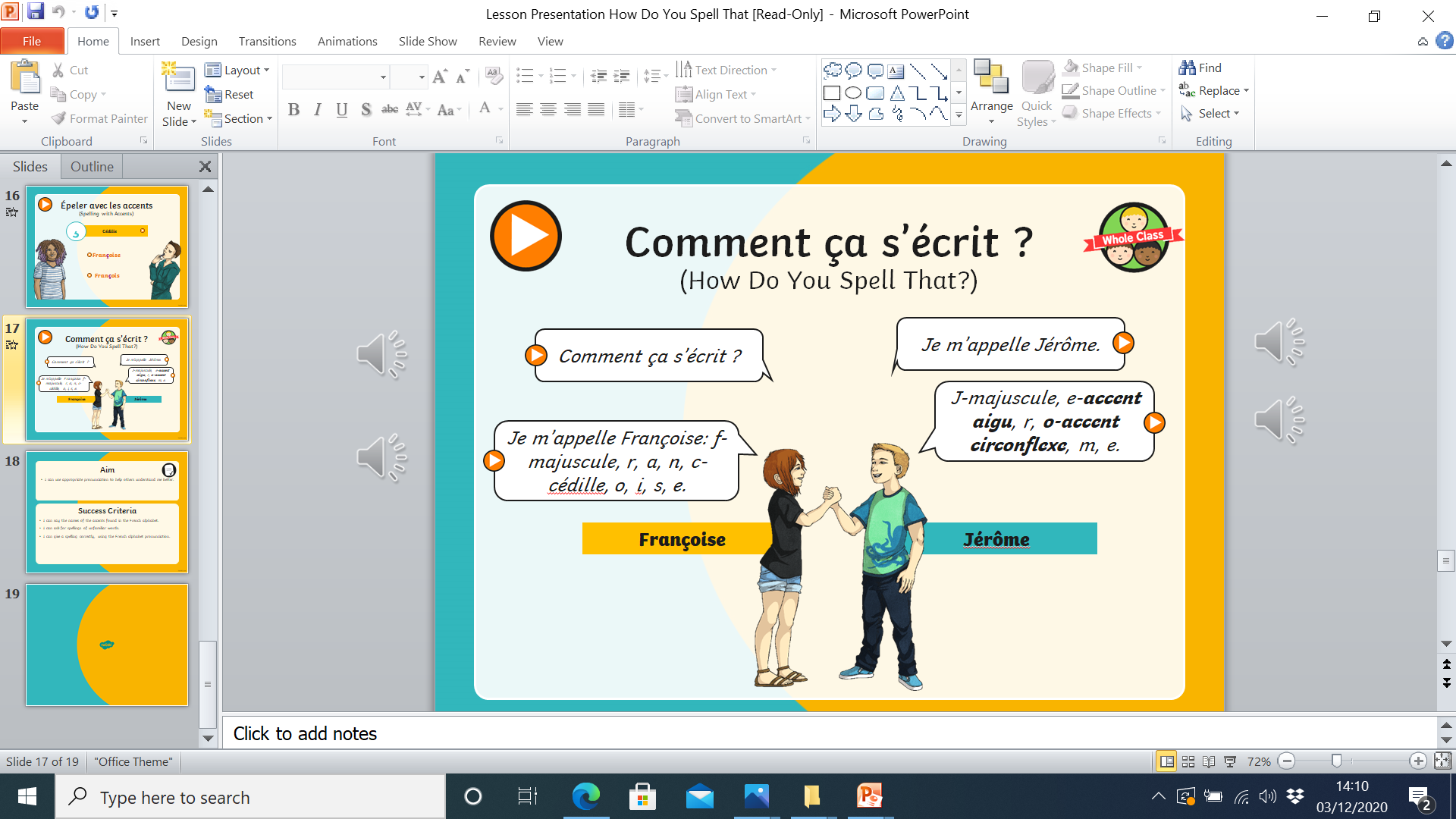 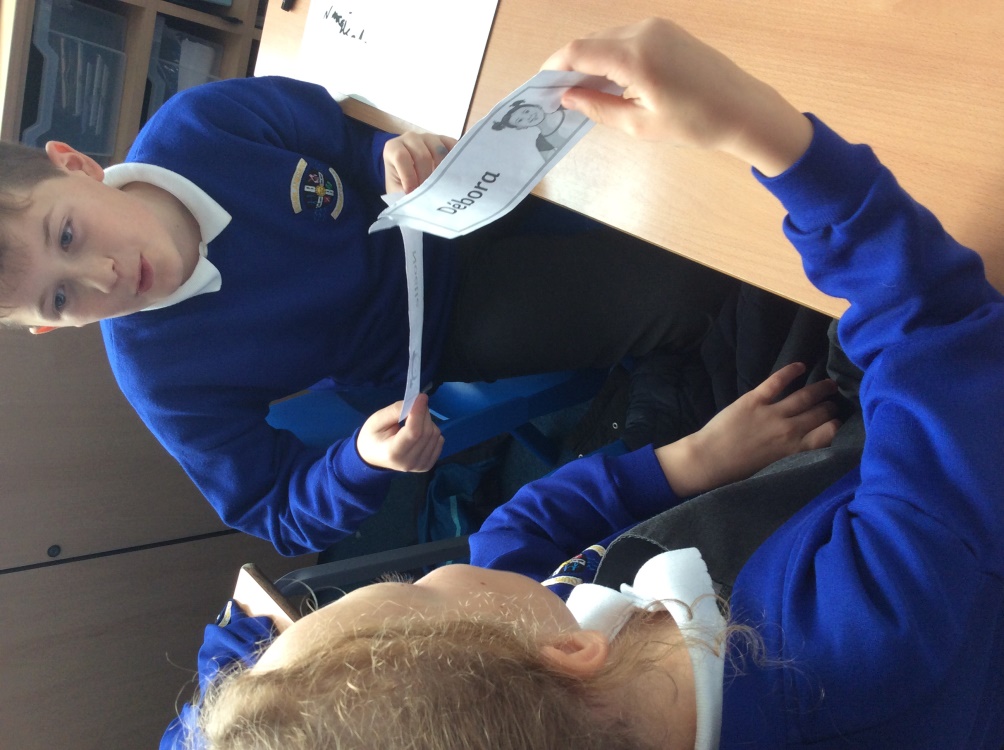 We recapped the alphabet in French and remembered a tune we knew to say it to.
We learnt how to say how words were spelt including letters with accents
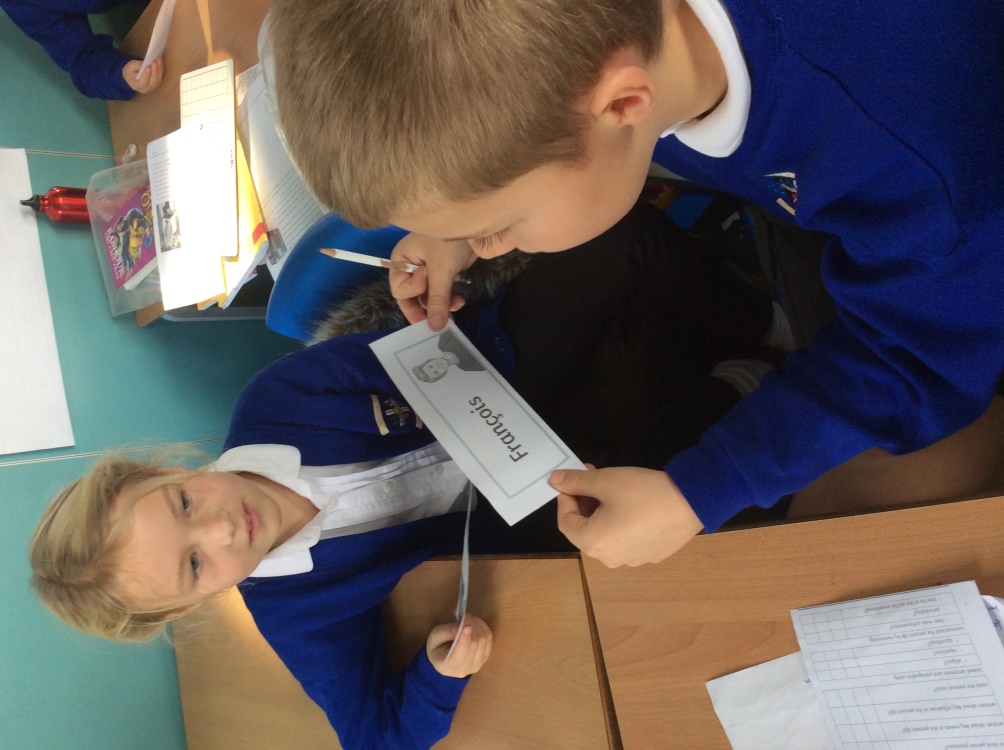 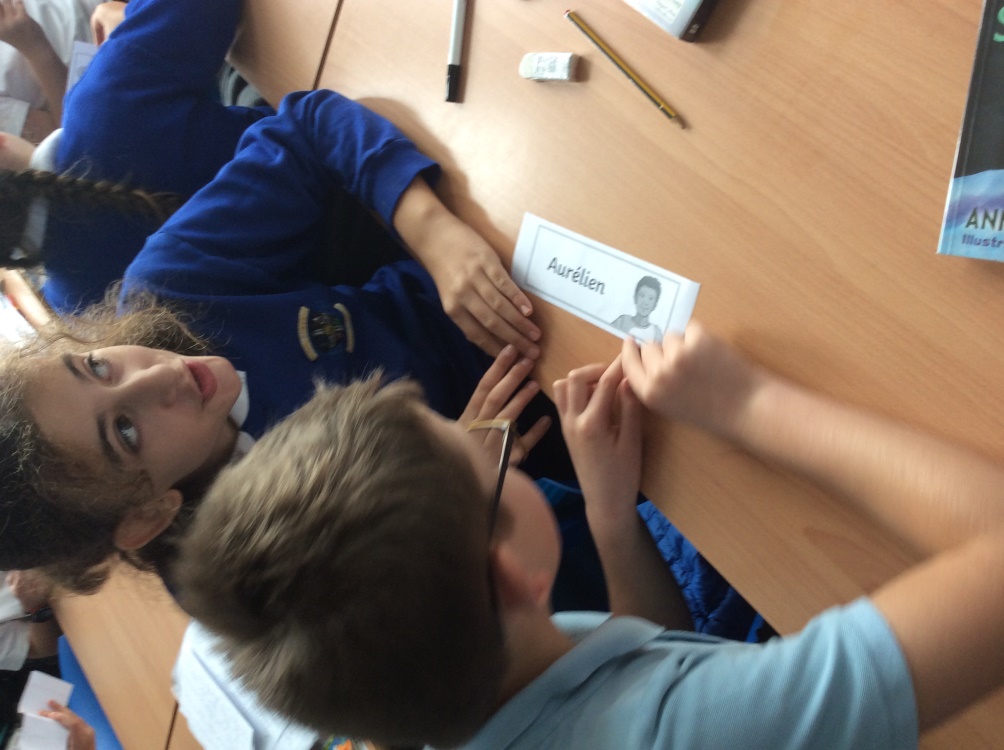 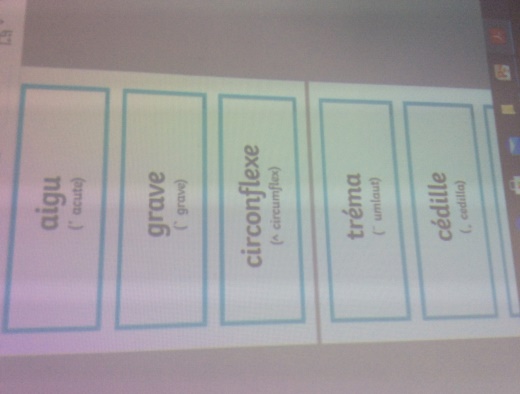 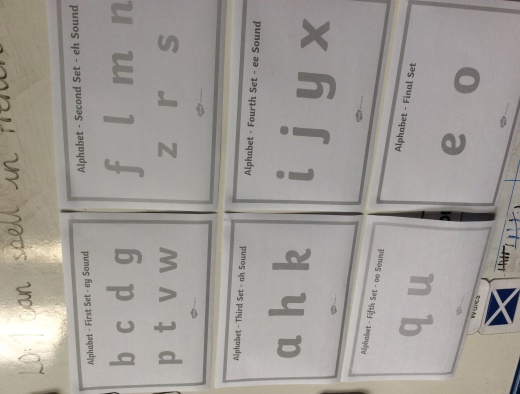 How do you say if a letter is a capital?
Why is there a difference in spelling?
We learnt how to be more precise in saying how we felt.
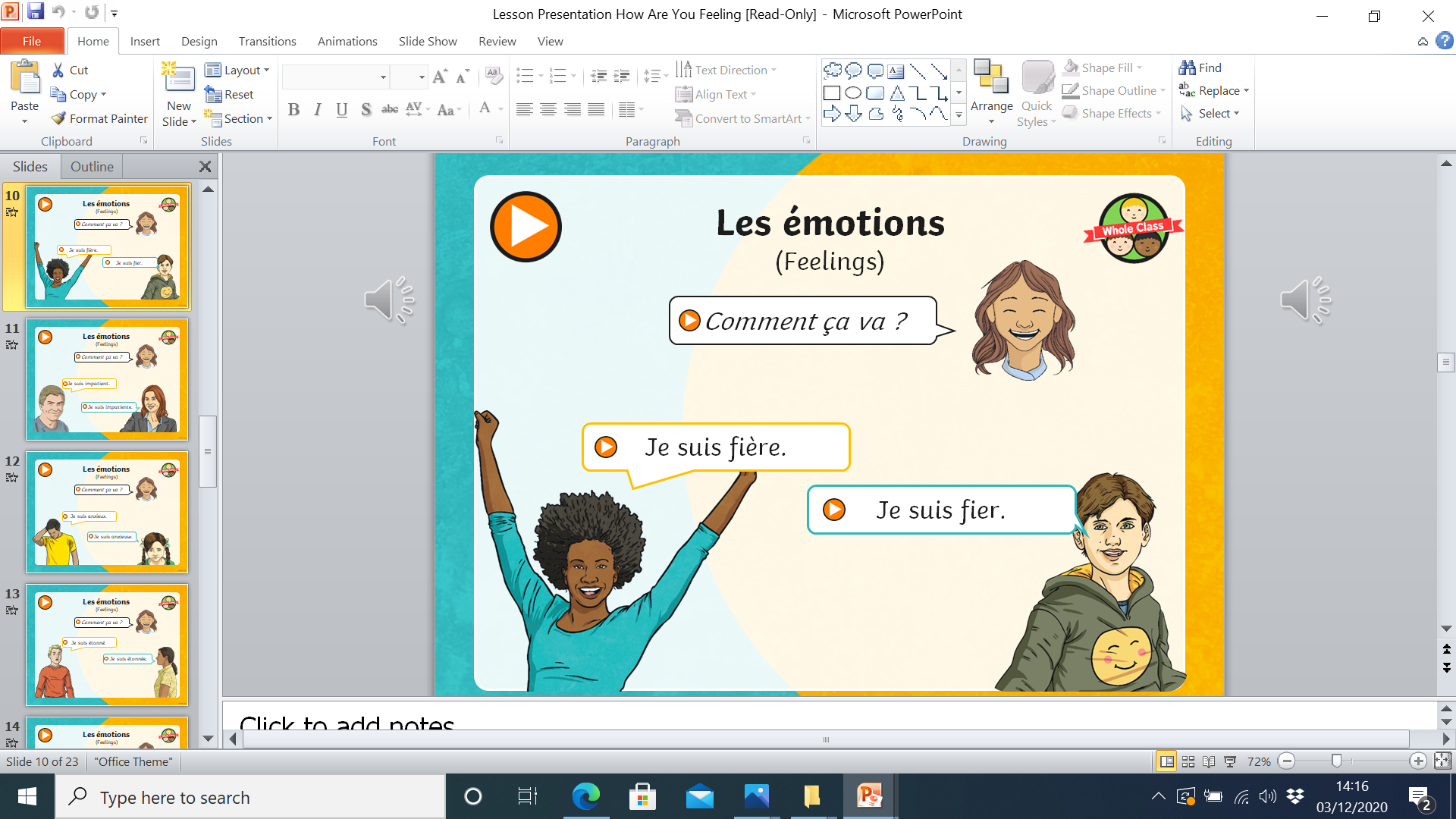 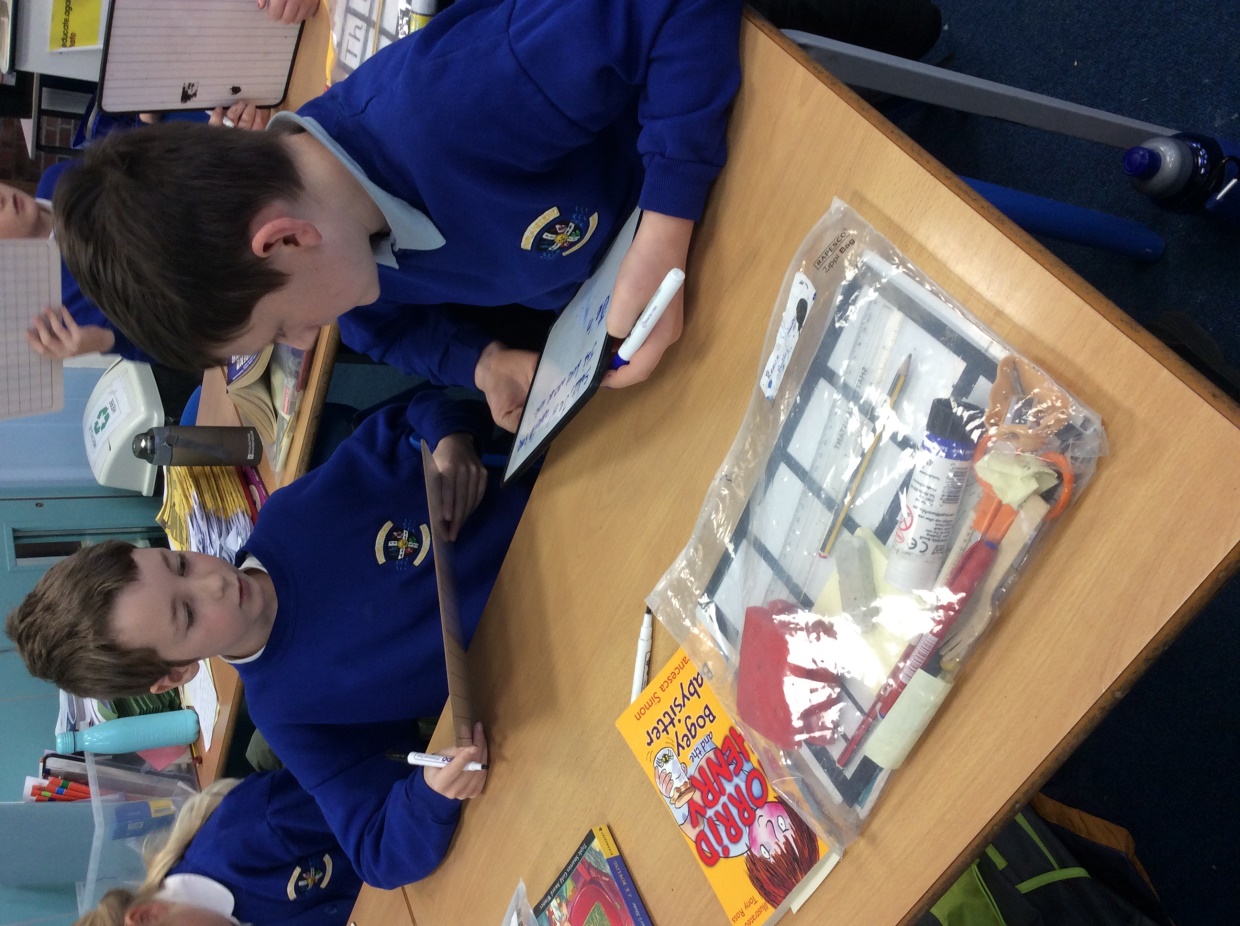 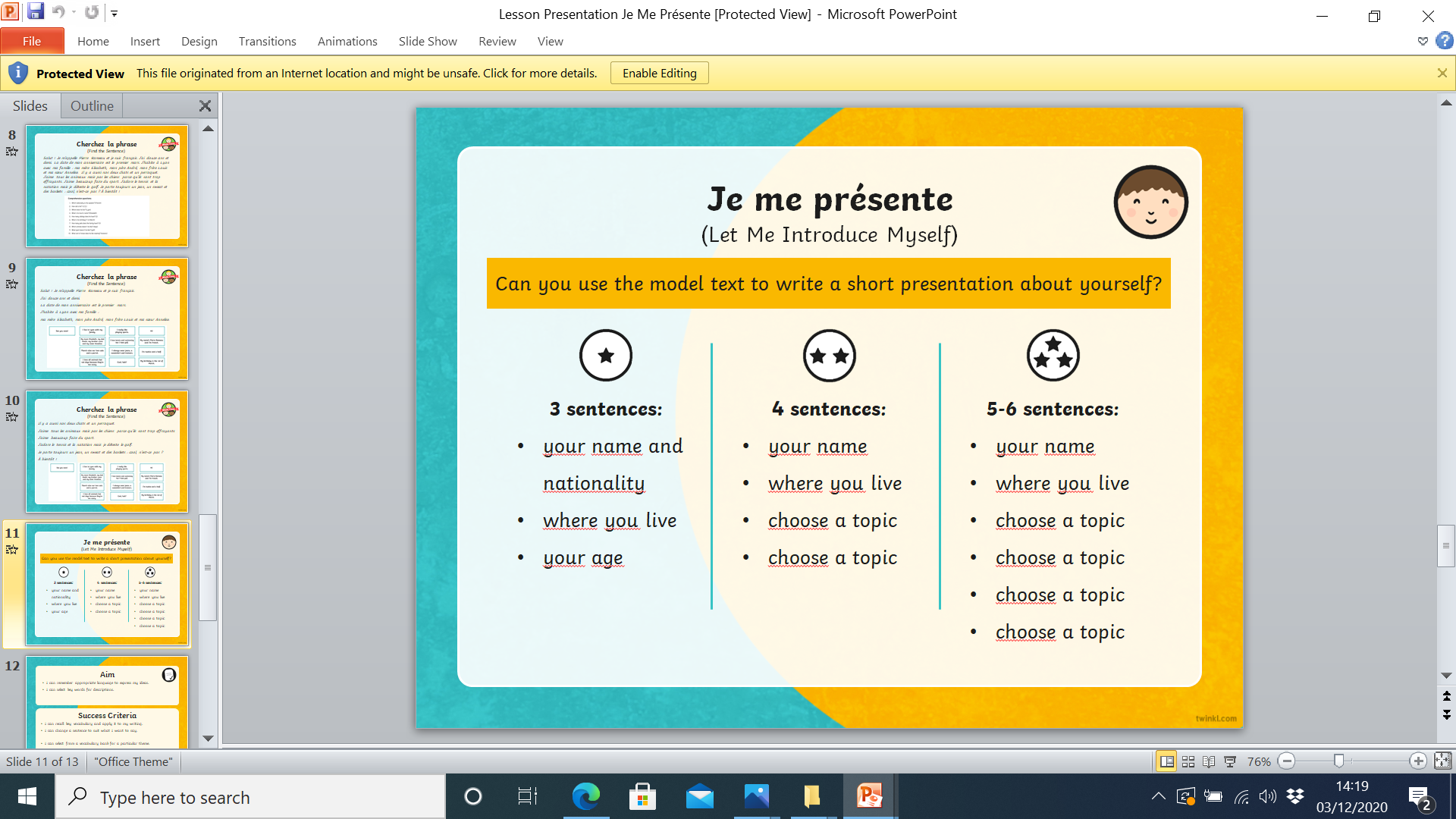 We wrote and then practised saying about ourselves to a partner.
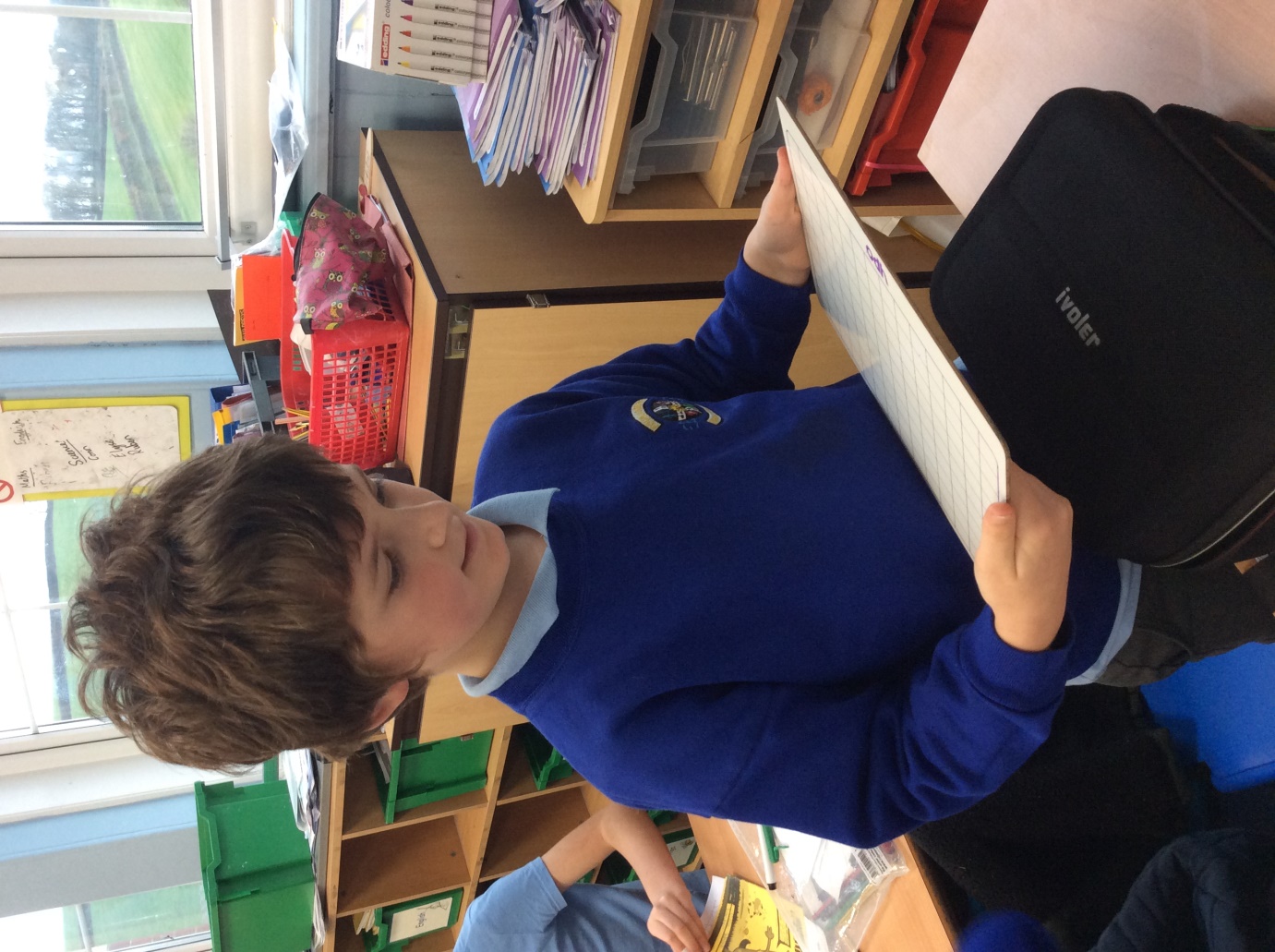 We then used confidence to present ourselves to the whole class.
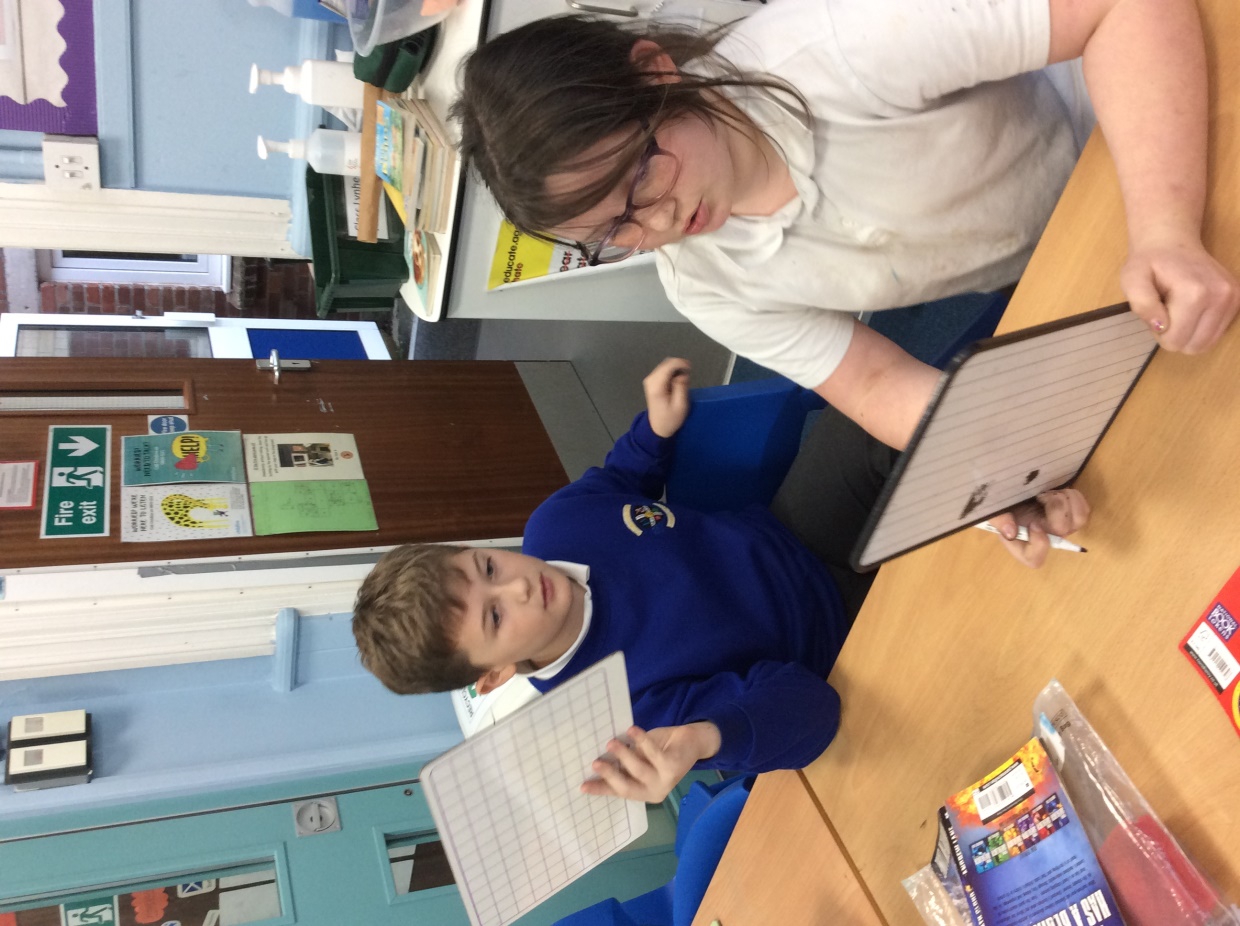 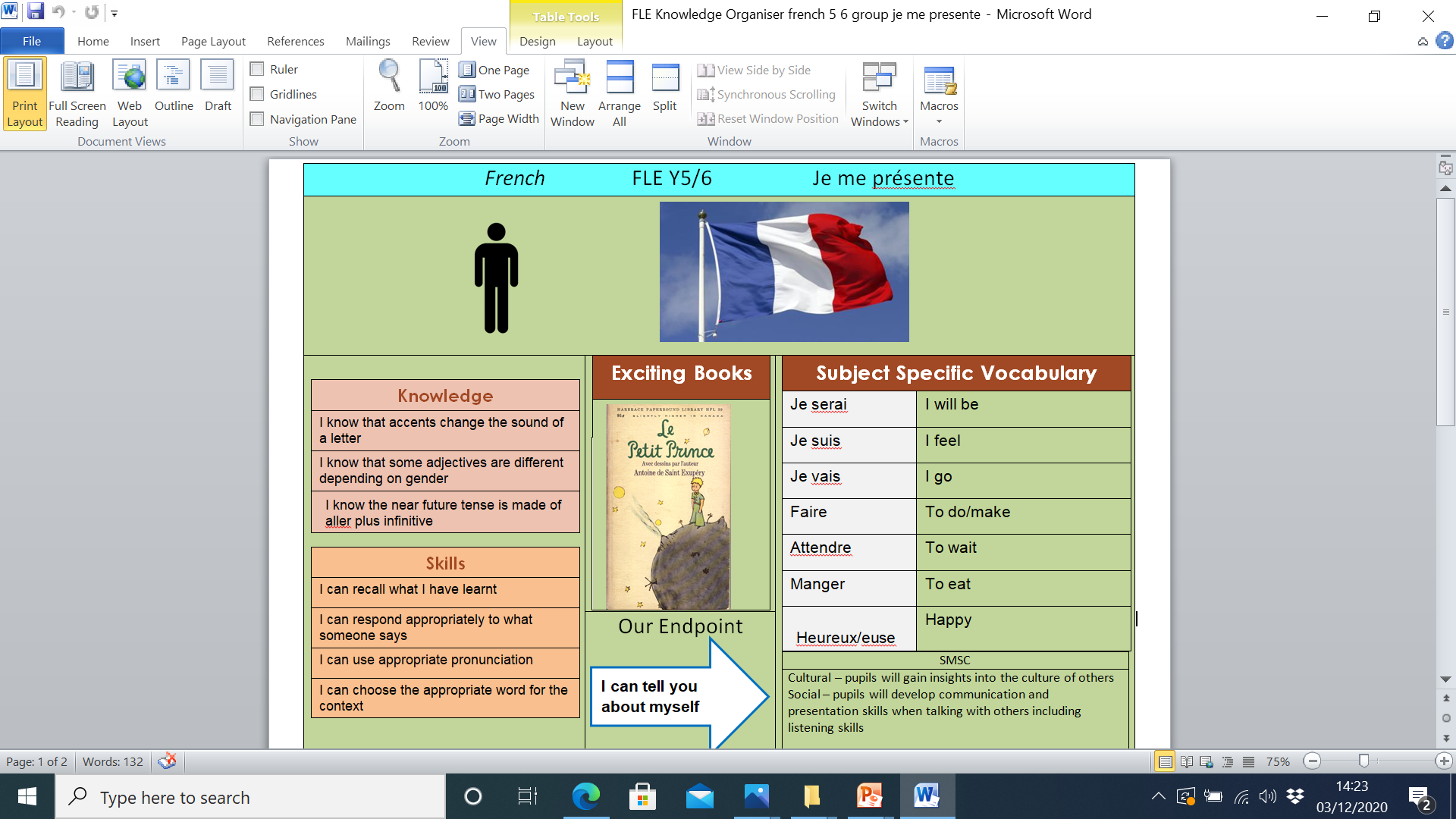